Principles of surgical approaches
AO Trauma Basic Principles Course
[Speaker Notes: Revised: August 2018
Reviewer: Piet de Boer]
Learning objectives
Plan your surgical approach
Fracture anatomy
Stability required
Imaging available
Surgical experience  
Realize the need to preserve soft tissues
Know the safe zones
[Speaker Notes: Emphasize that you cannot teach surgical approaches in a lecture. Performing surgery is a practical skill. Understanding the principles behind surgical approaches will facilitate surgery but there is no substitute for observing surgery and dissecting anatomical specimens.]
Surgical approaches in trauma surgery
What types of surgical approaches exist?
What are the characteristics of a surgical approach?
What are the critical features of each type of approach?
How should fracture type and desired stability affect the approach used to treat an individual fracture?
What types of surgical approaches exist?
Percutaneous

Minimally invasive

Open
How to plan your surgical approach
Patient positioning
Landmarks and incision
Internervous planes
Layered dissection—usually superficial and deep
Dangers
Extending incision
[Speaker Notes: This way of describing a surgical approach reflects the sequence of steps needed to perform the approach.

Lecturers should emphasize the importance of correct patient positioning and how it is the responsibility of the surgeon to ensure this.]
Internervous plane
Plane between two muscles that are supplied by different nerves

You cannot damage the nerve supply of either muscle if you stay within this plane

You can make your incision as long as you like as long as you stay between the two muscles
[Speaker Notes: The internervous plane is the key to safe dissection in open surgery. Most participants will not be familiar with the term so take time to explain it.]
Internervous plane—approach to proximal humerus and shoulder
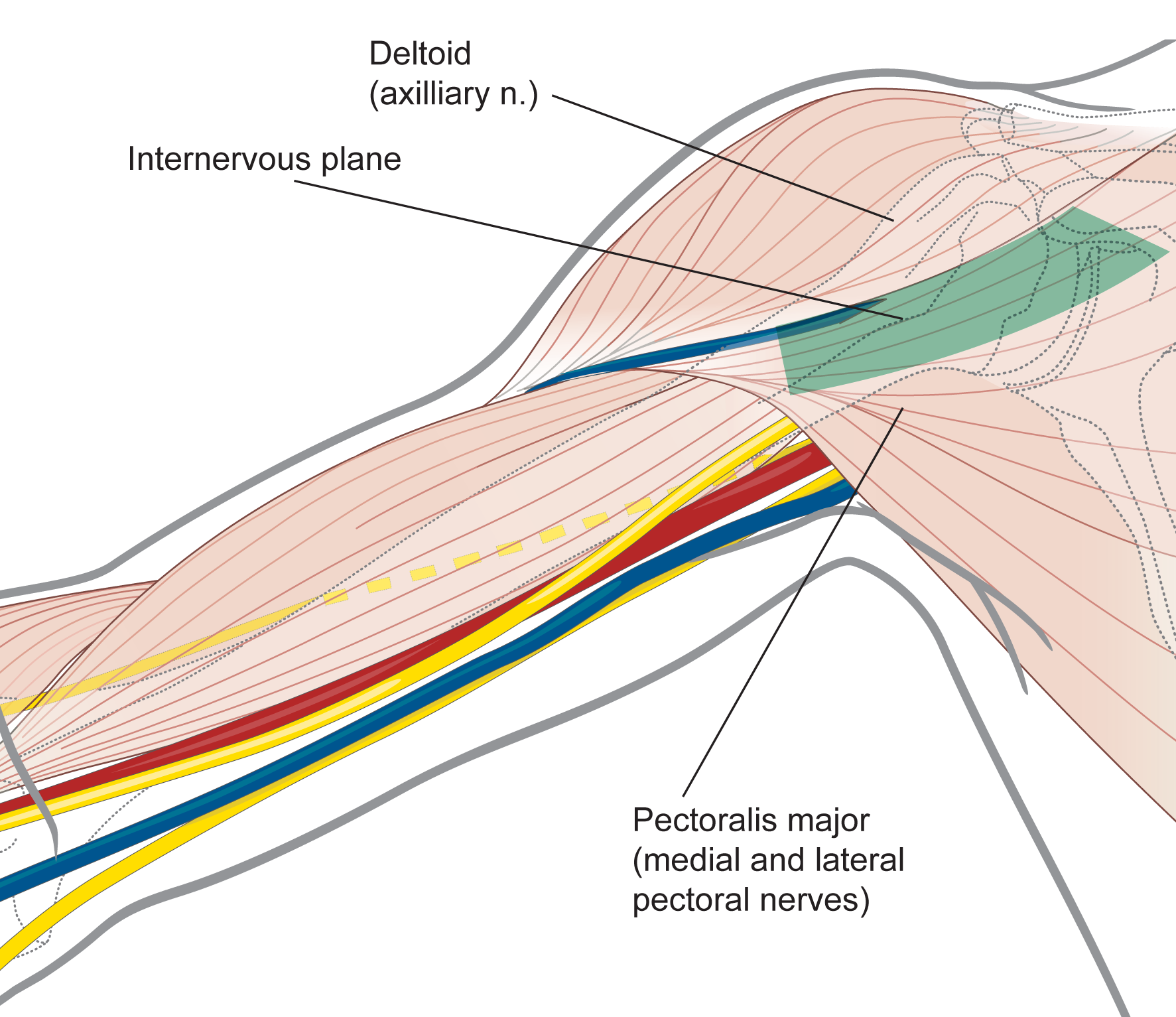 [Speaker Notes: The internervous plane used in the anterior approach to the shoulder and proximal humerus lies between the deltoid muscle supplied by the axillary nerve and the pectoralis major muscle supplied by the medial and lateral pectoral nerves.]
Percutaneous approaches—critical features
[Speaker Notes: Spell check?]
Percutaneous approaches—dangers
External fixator pins inserted in the distal radius may hit superficial radial nerve
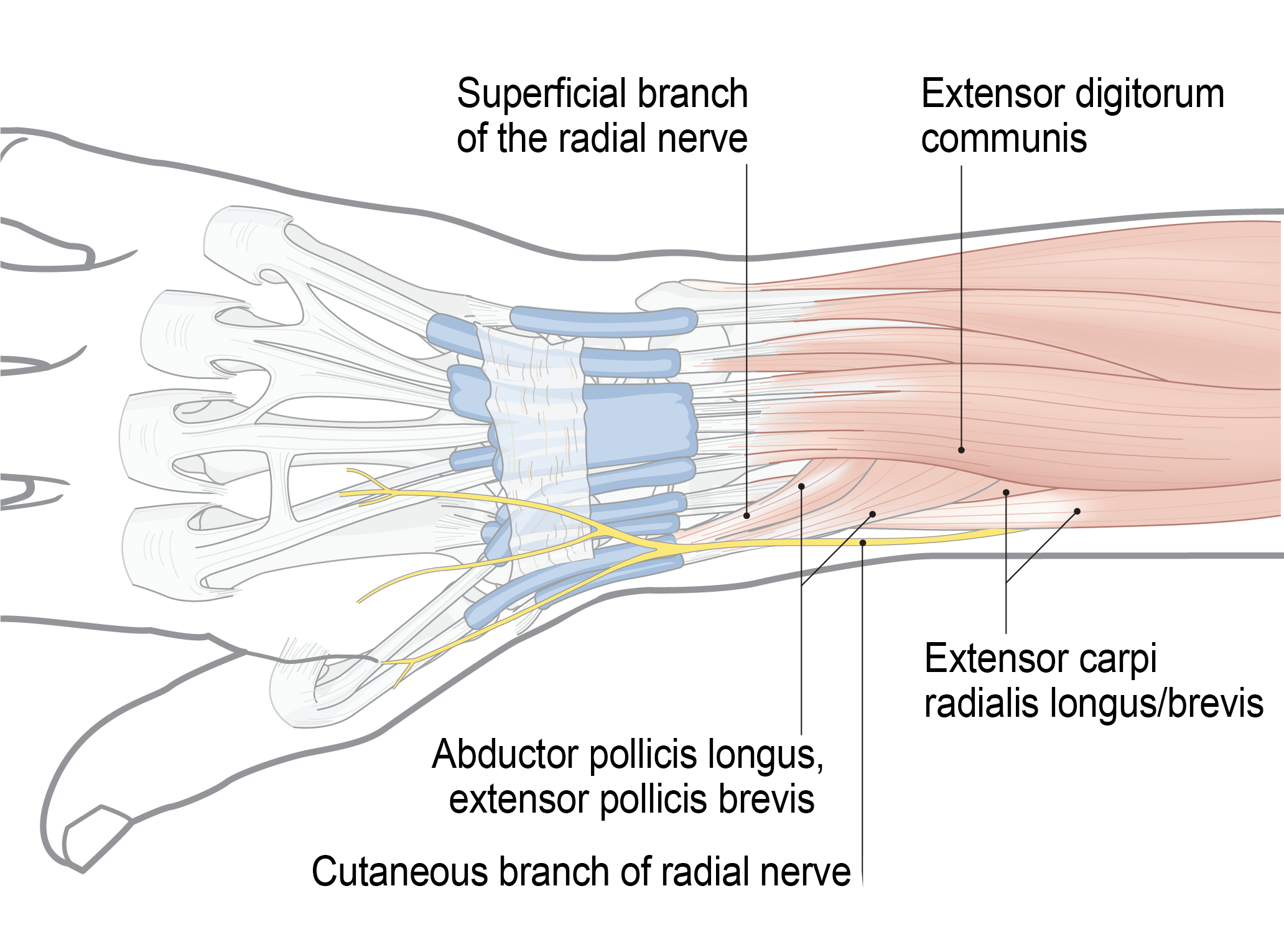 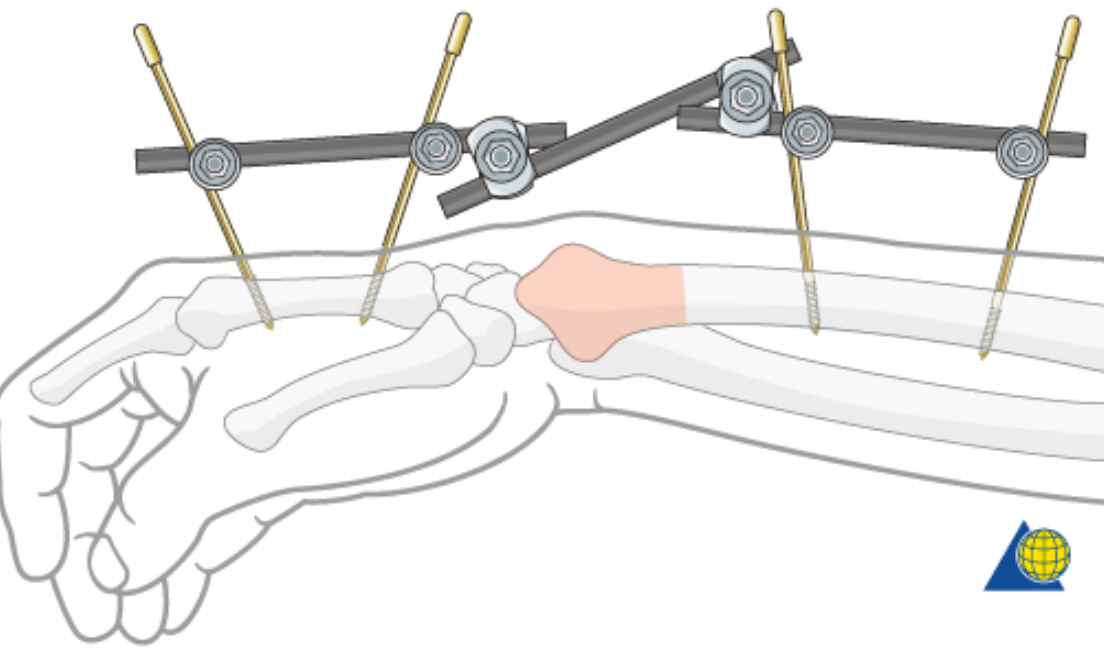 [Speaker Notes: The external fixator shown does not cross the joint and is only suitable for type A fractures.]
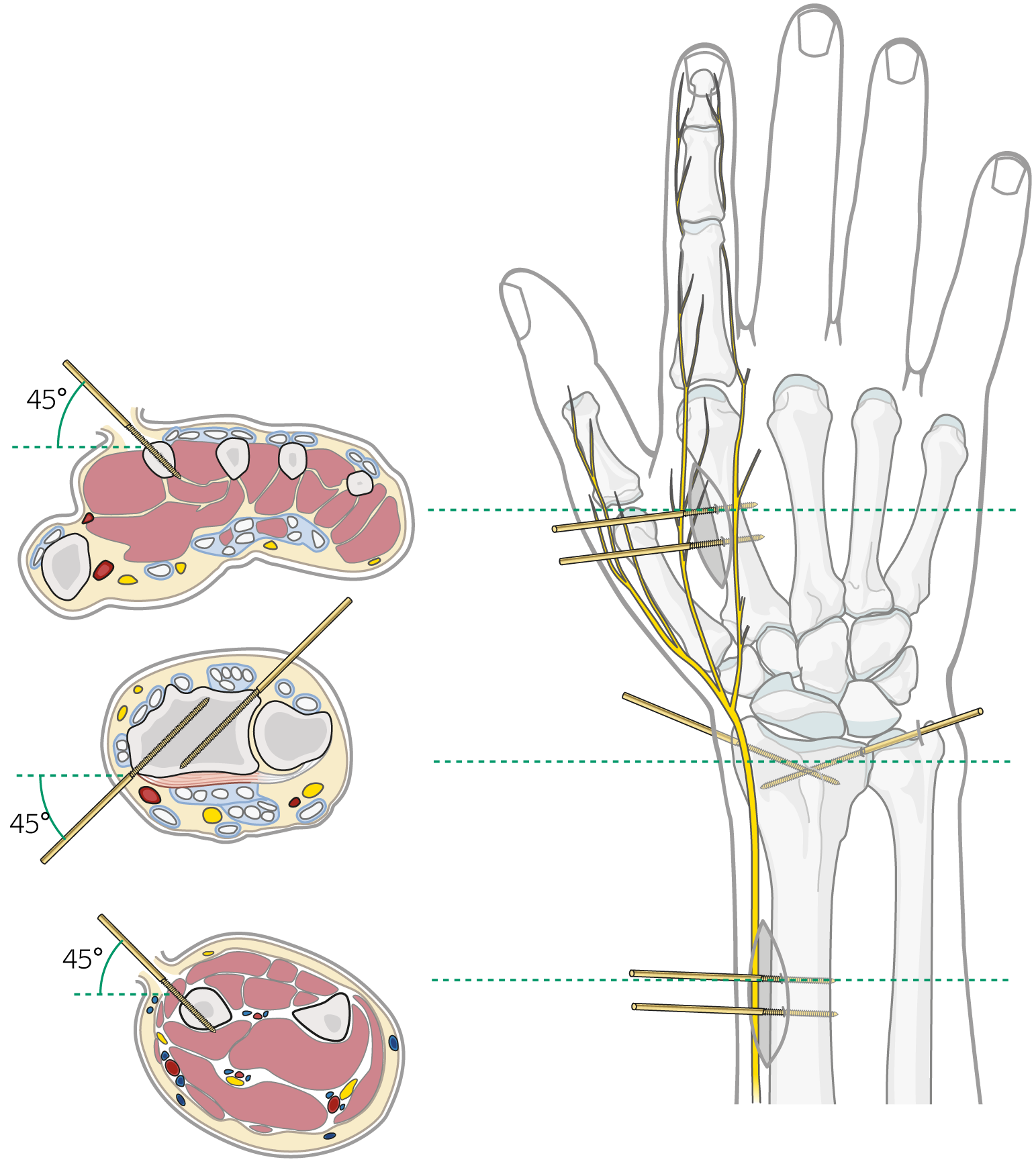 Percutaneous approach to distal radius—no safe stab incisions
Always make a mini surgical approach and look for the nerve
Percutaneous approaches—dangers
What is this?
This is a targeting
device for hitting
the radial nerve
[Speaker Notes: The most proximal of the two distal locking bolts will be within 1 cm of the radial nerve. Therefore AP locking bolts are preferred.]
Minimally invasive surgical approaches—critical features
Minimally invasive anterior approach to humerus—skin incisions
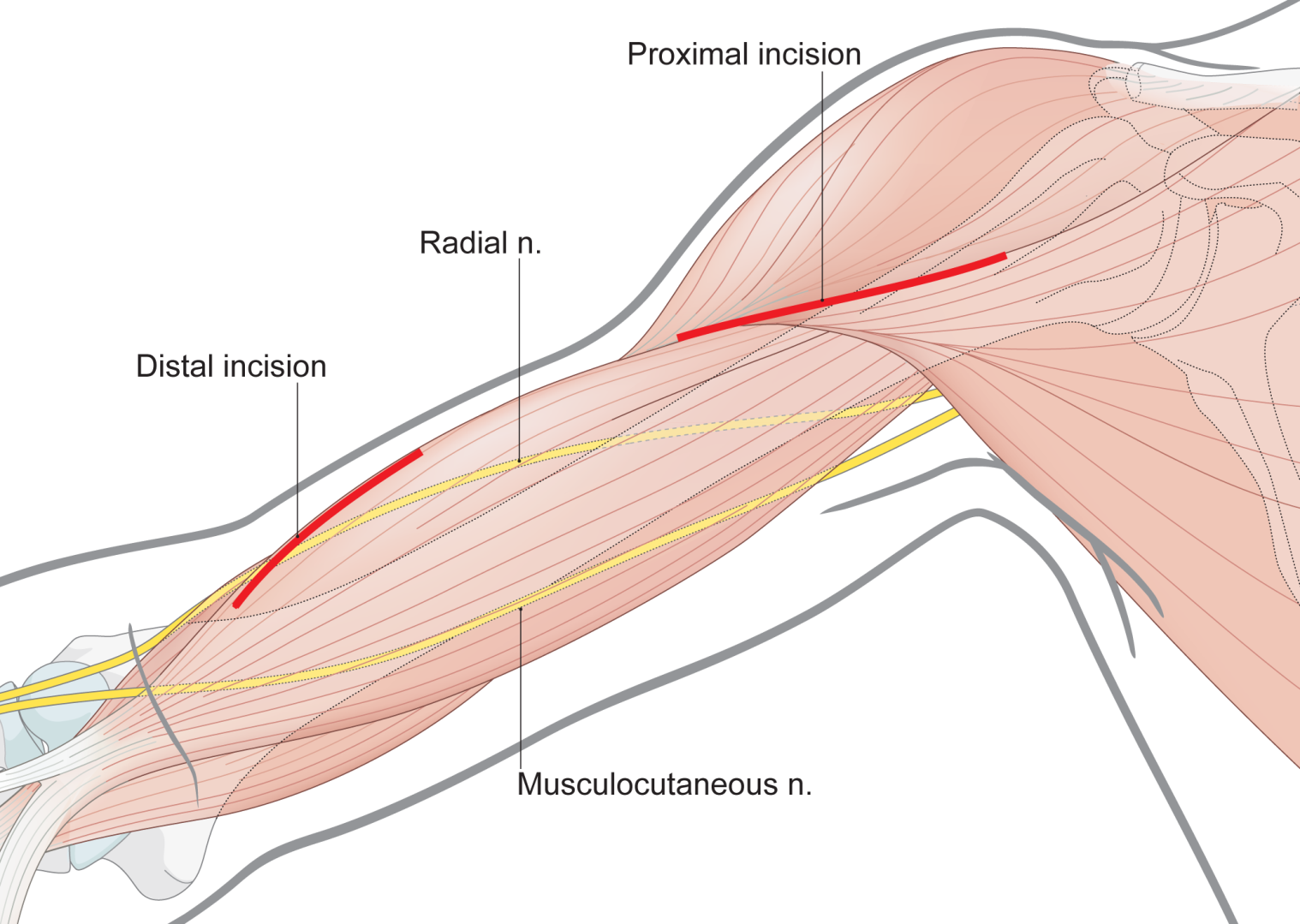 [Speaker Notes: The upper skin incision is part of the anterior approach to the shoulder. The lower skin incision is part of the anterolateral approach to the humerus.]
Minimally invasive anterior approach to humerus—connecting the two windows
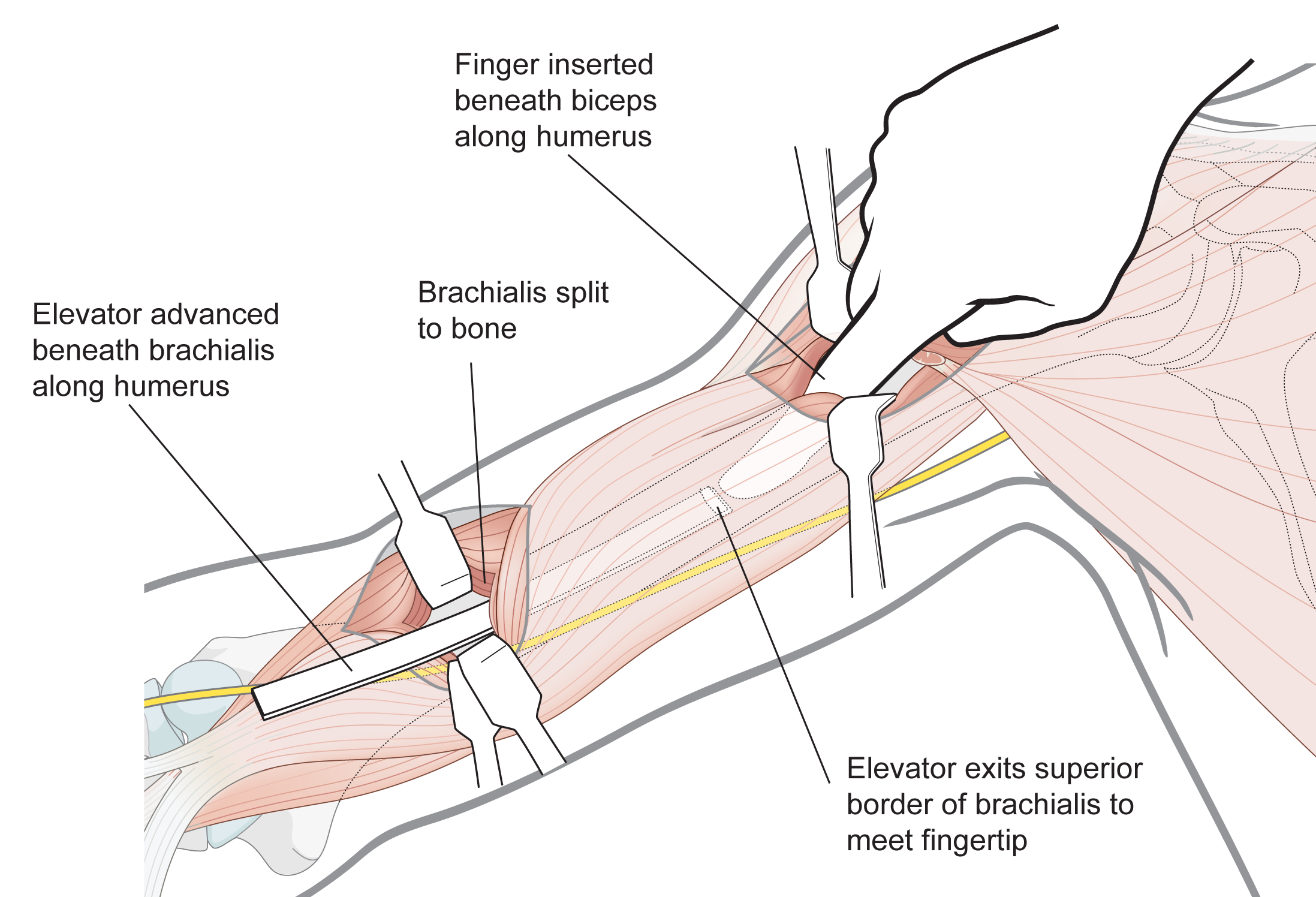 [Speaker Notes: Proximally develop the internervous plane between the pectoralis major supplied by the medial and lateral pectoral nerves and the deltoid supplied by the axillary nerve. Distally identify the plane between the biceps brachii and the brachialis muscles.

Distally retract the biceps brachii and then split the brachialis muscle to approach the anterior surface of the humerus. This is an internervous plane because the brachailis muscle receives a dual nerve supply. On the medial side the nerve supply is from the musculocutaneous nerve and the radial nerve supplies the lateral side.]
Minimally invasive anterior approach to humerus—developing the deep plane
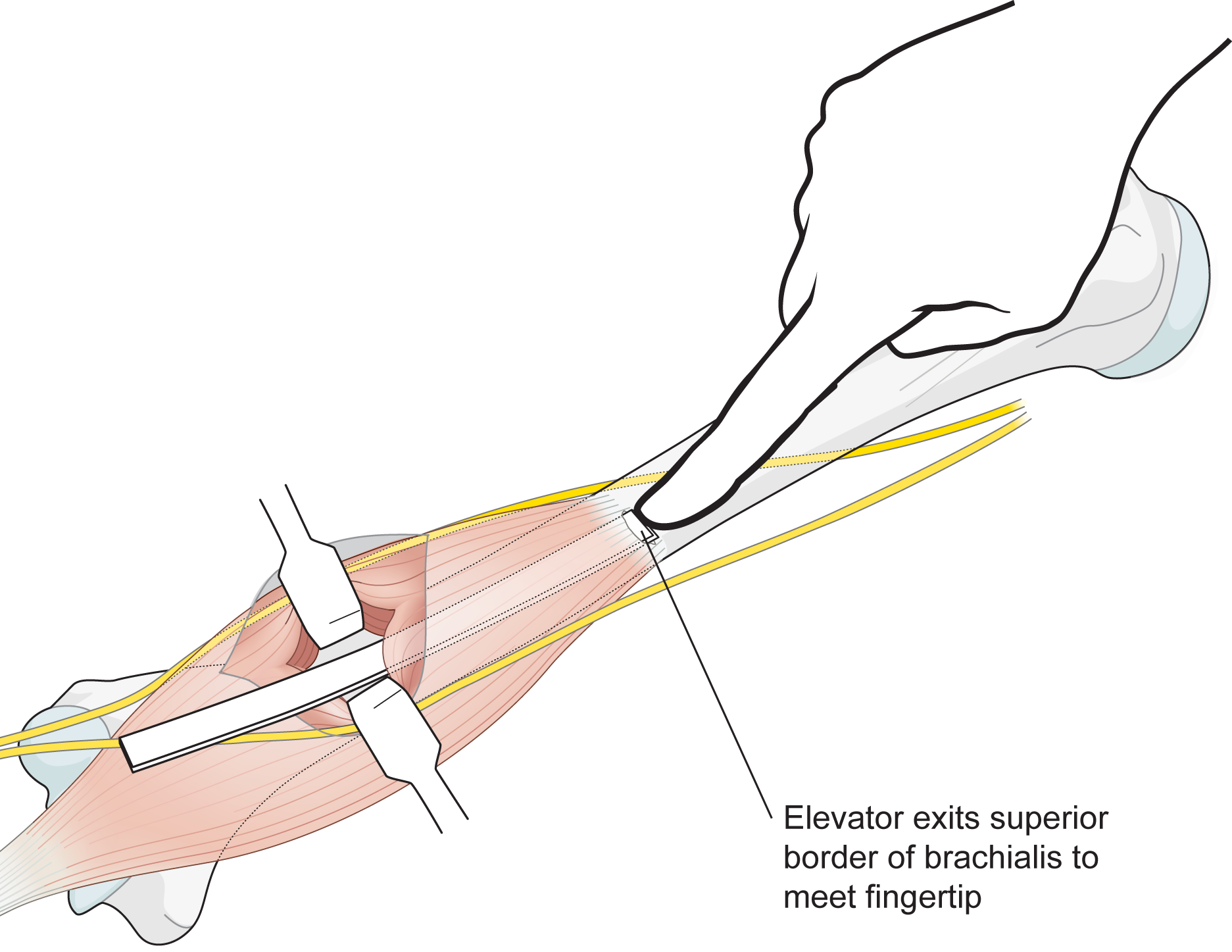 [Speaker Notes: Develop a plane on the anterior surface of the humerus using blunt dissection.]
Open surgical approach—critical features
Plating of forearm
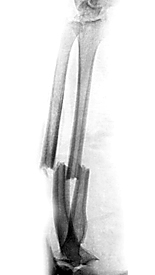 Absolute stability
Open reduction
Anatomical reduction
[Speaker Notes: Forearm plating is probably the best indication for an open surgical approach because anatomical reduction is usually required to achieve absolute stability]
Open surgical approaches—landmarks
Styloid process of radius
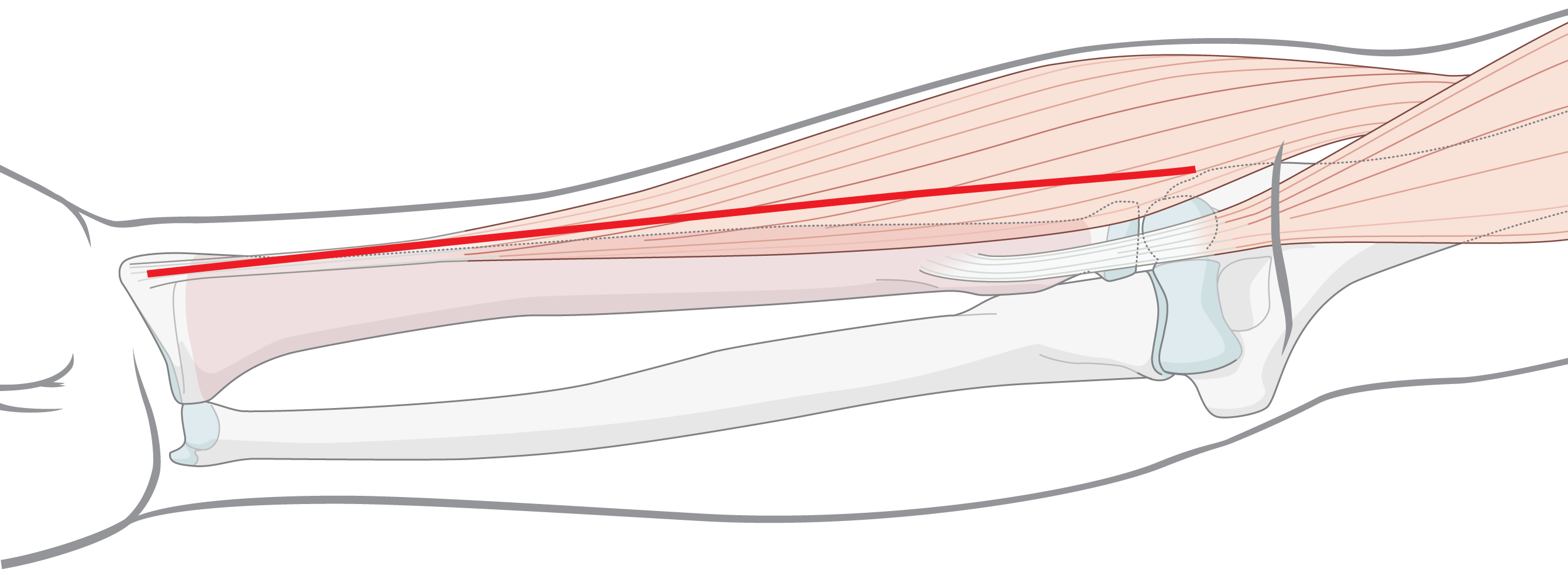 Midline of elbow crease
[Speaker Notes: The skin incision runs from the styloid process of the radius to the midline at the elbow joint crease. You will normally only require a small part of this incision.]
Open surgical approaches—internervous plane
Brachioradialis
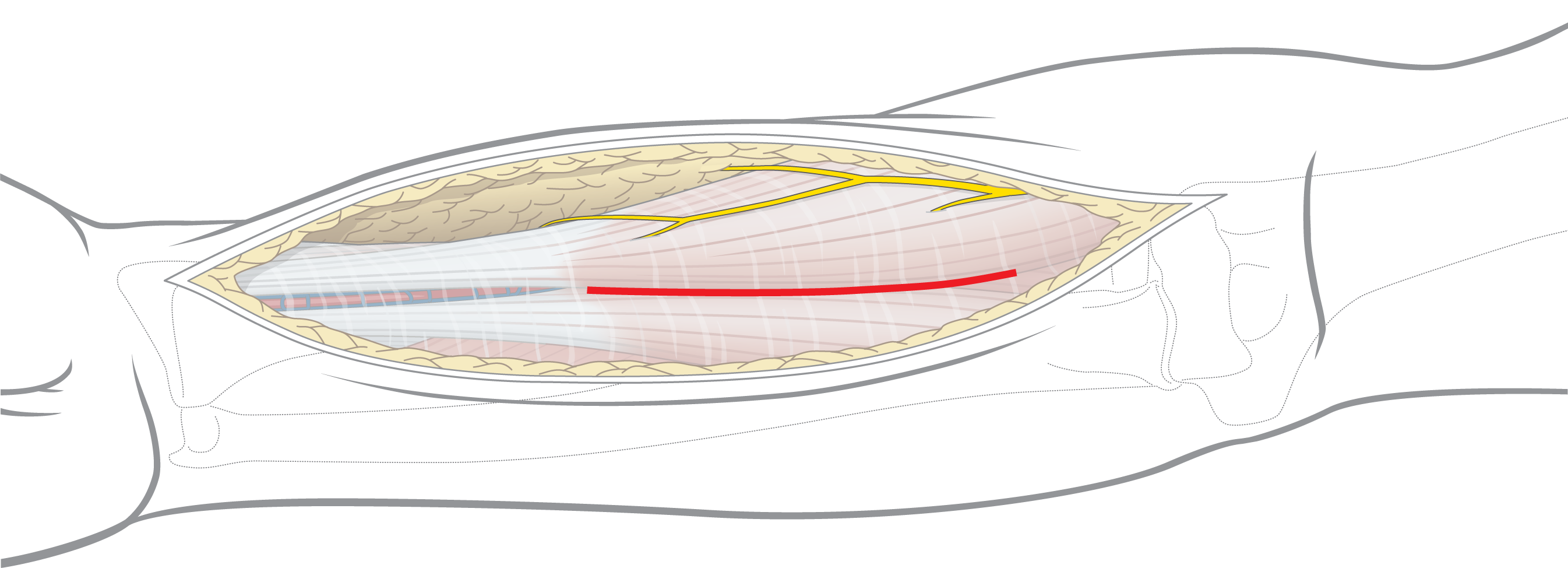 Flexor carpi radialis
[Speaker Notes: Indentify the plane between the flexor carpi radialis and the brachioradialis. Proximally this plane is more medial than you think.]
Open surgical approaches—deep surgical dissection
Insertion of supinator
Superficial radial nerve
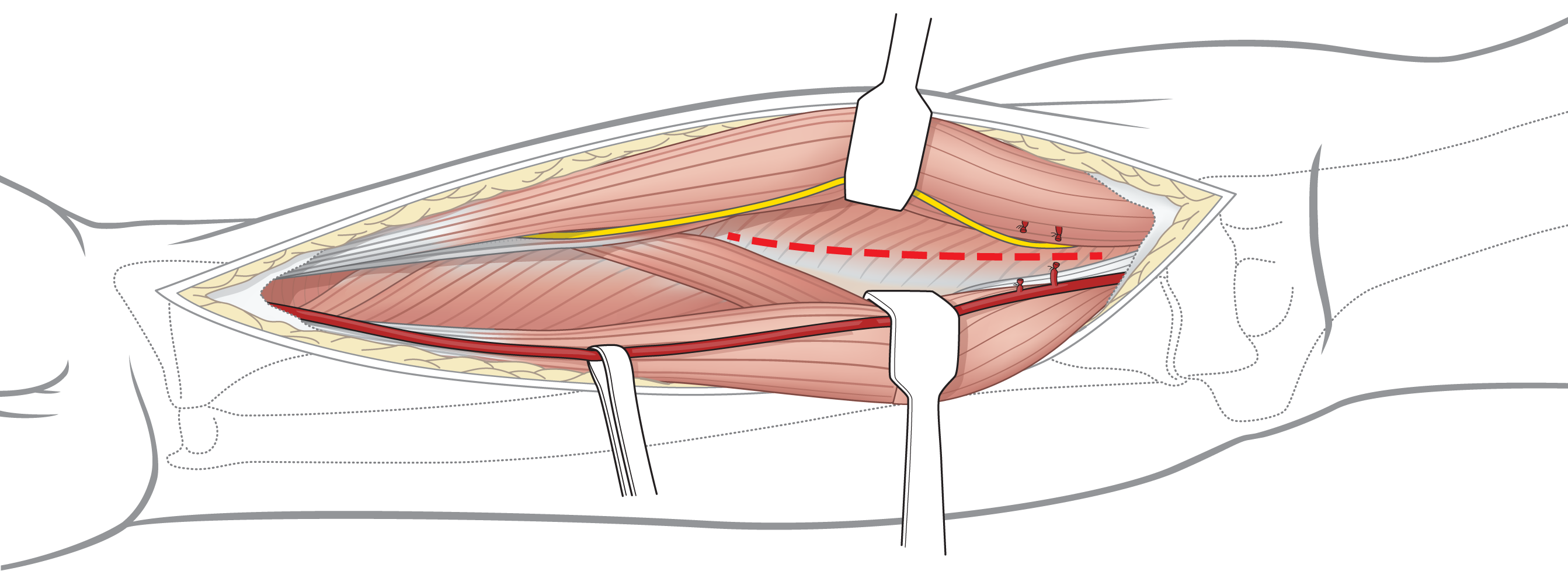 Radial artery
Recurrent radial artery - divided
[Speaker Notes: Develop a plane separating the brachioradialis from the flexor carpi radialis to reveal the underlying supinator muscle. To do this you will need to divide numerous branches of the radial artery which run into the substance of brachioradialis. Observe the superficial radial nerve.]
Dangers—how to avoid the posterior interosseous nerve
Posterior interosseous nerve
Incision of insertion of supinator
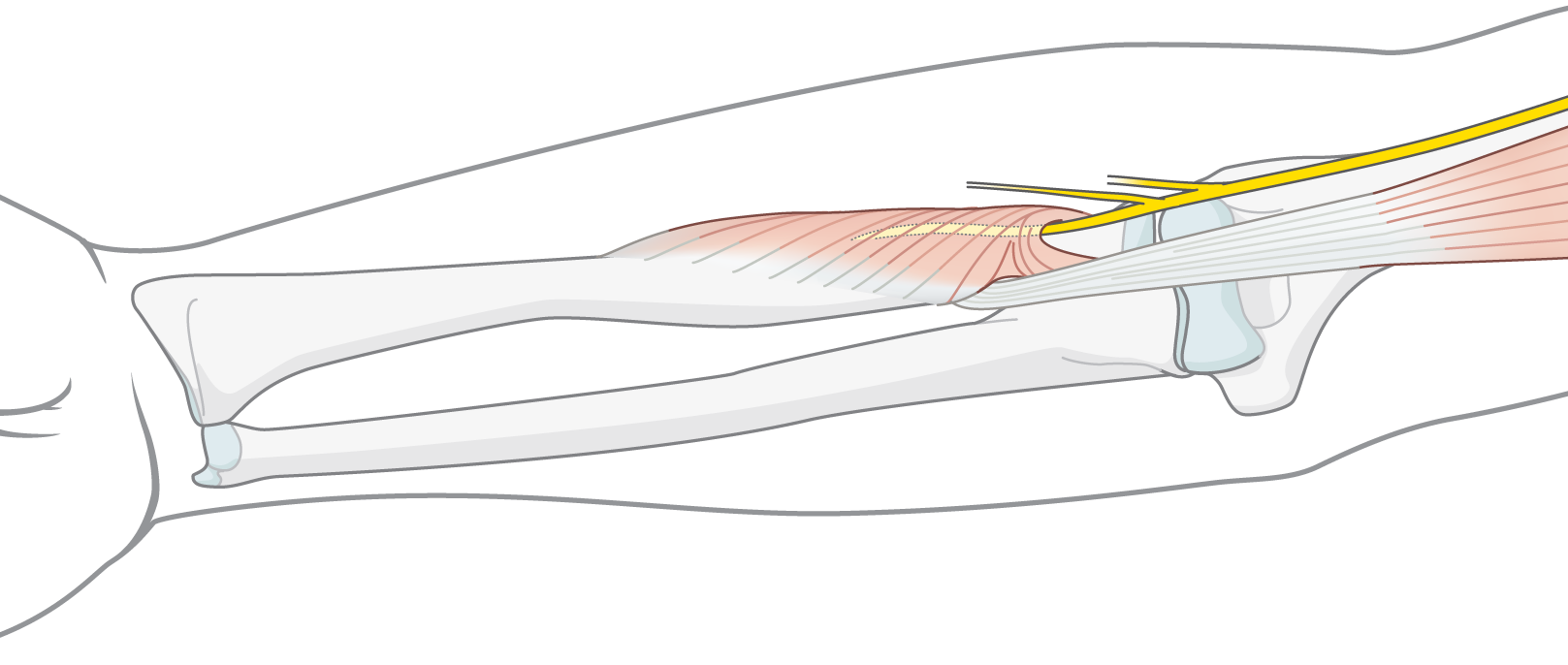 Fully supinate the forearm to take the posterior
interosseous nerve away from the surgical field
[Speaker Notes: Fully supinate the forearm to take the posterior interosseous nerve away from the plane of dissection. Trace the biceps tendon down to its bursa. Identify the origin of the supinator muscle and detach the muscle from the bone. Do not put retractors around the radius to avoid compression of the posterior interosseous nerve.]
Dangers—how to avoid the posterior interosseous nerve
Detach the insertion of supinator 
Don’t cut through the muscle
Open surgical approaches—deep surgical dissection
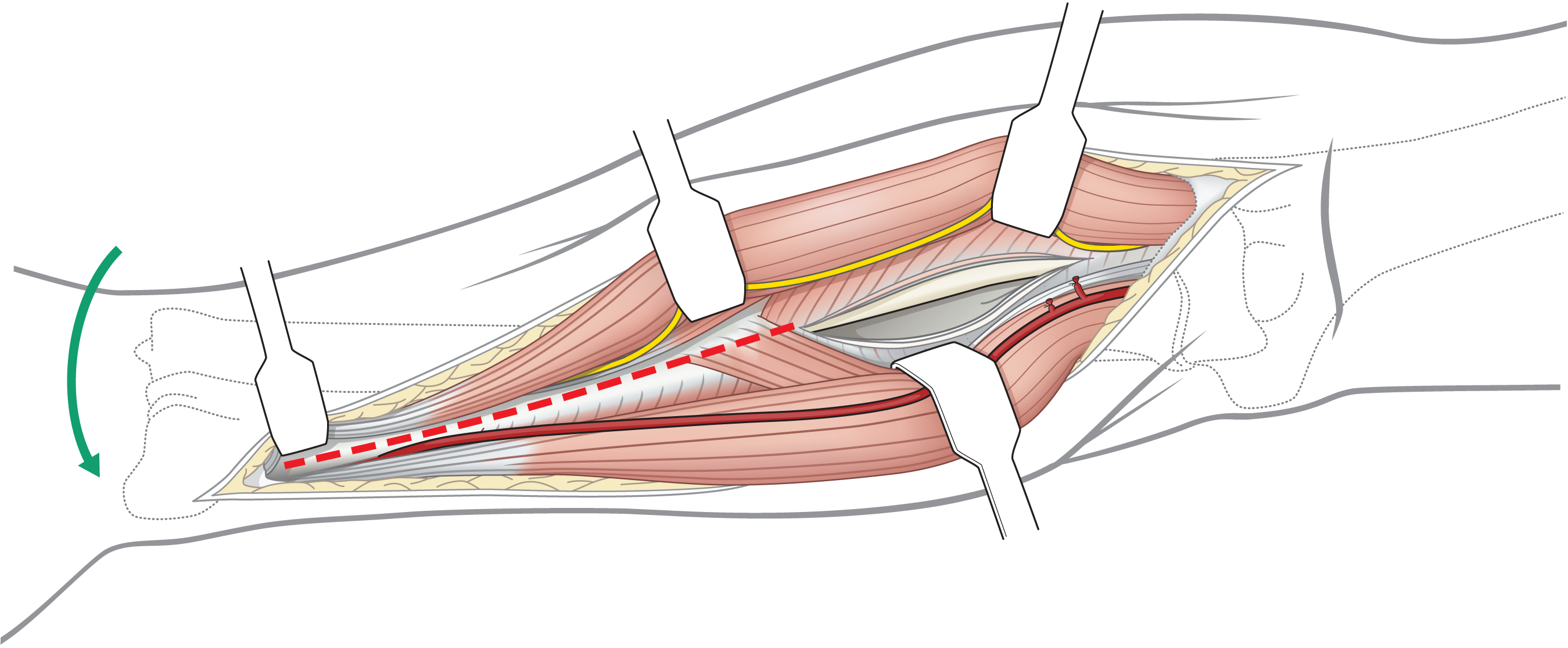 Insertion of pronator teres
Fully pronate the forearm to expose the insertion of pronator teres
[Speaker Notes: To achieve access more distally detach the insertion of pronator teres.]
Open surgical approaches—the bone
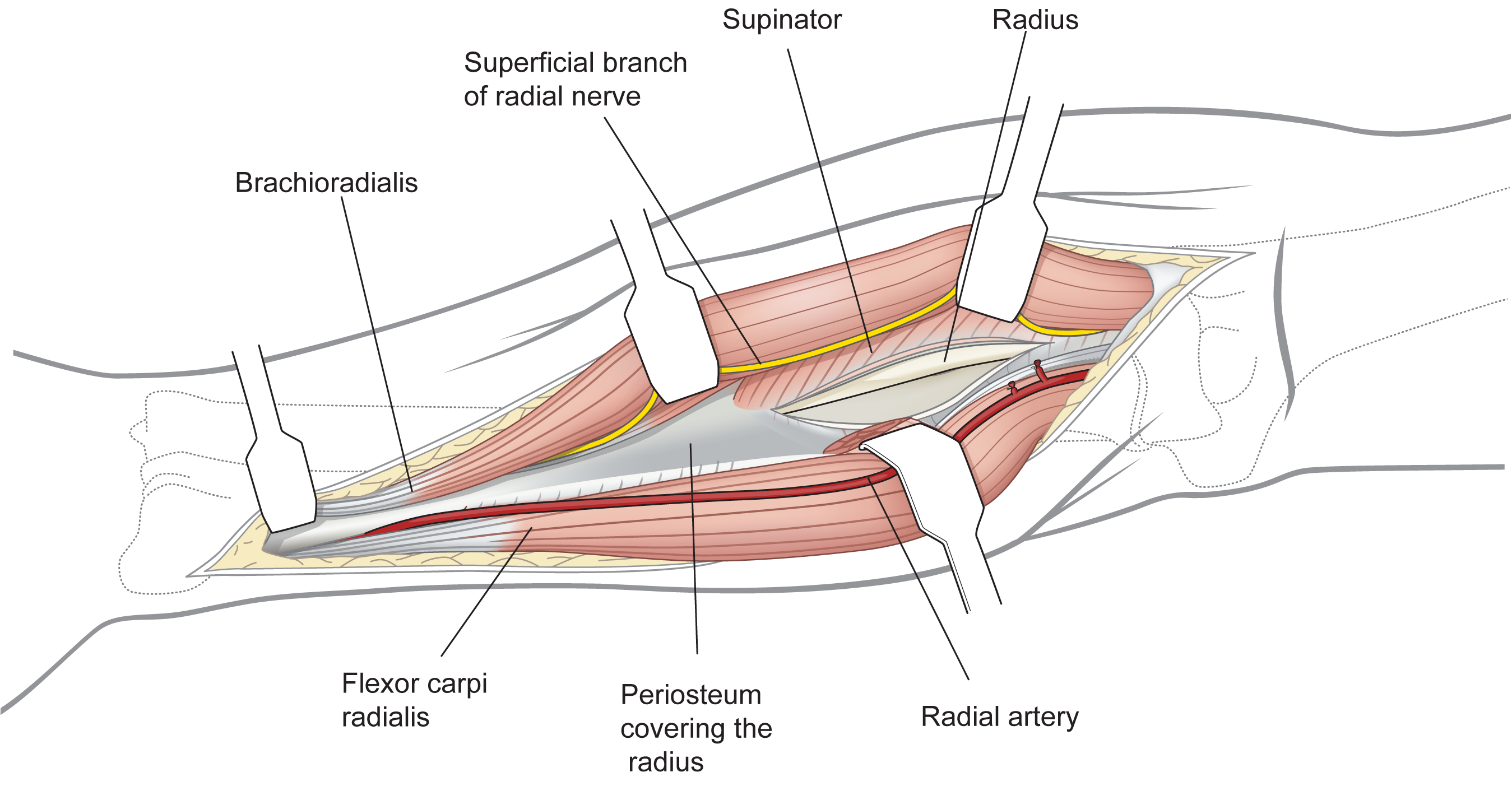 [Speaker Notes: More distally, divide the pronator quadratus.]
How do you plan your surgical approach?
Do I require anatomical reduction?
No—minimally invasive approaches are indicated
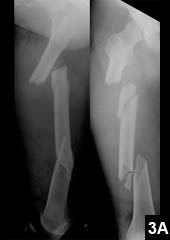 How do you plan your surgical approach?
Do I require anatomical reduction?
Yes—but can I achieve it by closed means?
Yes—minimally invasive surgery is possible in expert hands
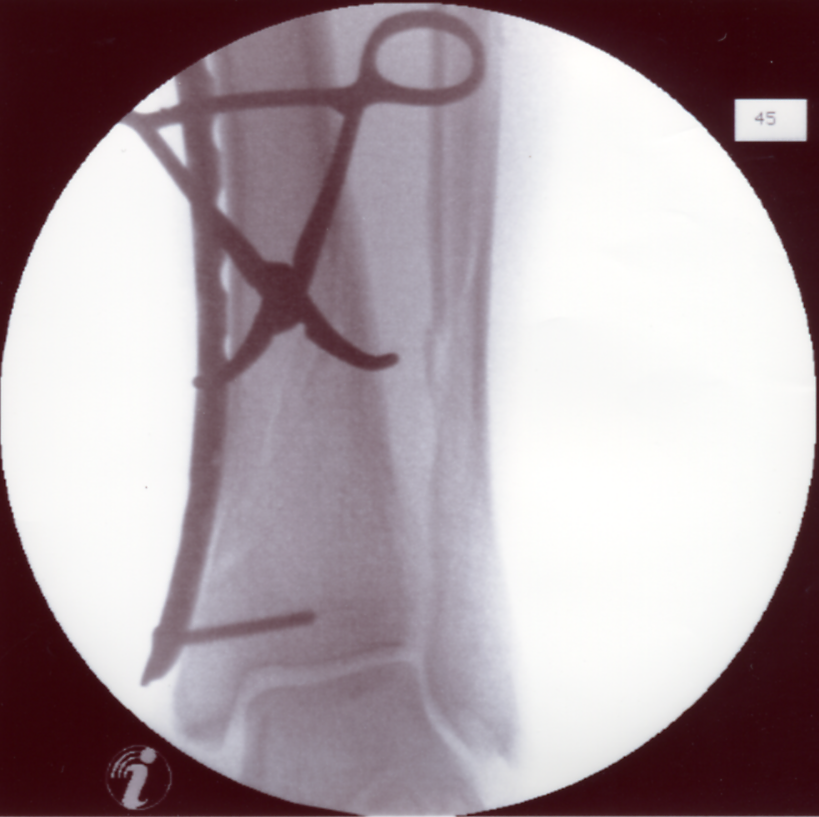 How do you plan your surgical approach?
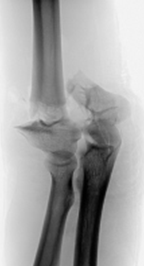 Do I require anatomical reduction?
Yes—but can I achieve it by closed means?
No—formal open approach is necessary
How do you plan your surgical approach?
Do I require absolute stability?
Yes—go for formal open approach techniques unless you are an expert with great imaging and special equipment or the fracture is very simple
No—minimally invasive approaches are indicated
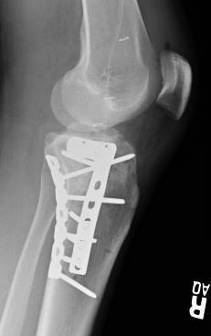 How do you plan your surgical approach?
Type A:         
More likely to require anatomical reduction to achieve absolute stability
Therefore, more likely to use an open approach
Type C: 
Very unlikely to require anatomical reduction
Relative stability usually desirable
Therefore, more likely to use minimally invasive approach
Surgical approaches in trauma surgery
What types of surgical approaches exist?
What are the characteristics of a surgical approach?
What are the critical features of each type of approach?
How should fracture type affect the approach used to treat an individual fracture?
Take-home messages
There are three types of surgical approaches:
Percutaneous
Minimally invasive
Open
All types of surgical approach require detailed knowledge of anatomy 
Choice of approach depends on fracture anatomy, soft-tissue conditions, and surgeon experience
Surgical approach must always be part of the preoperative plan